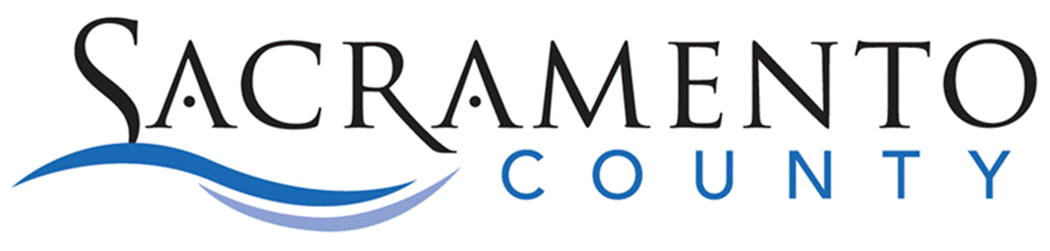 Methamphetamine Awareness Day
Department of Health Services
Division of Behavioral Health
November 7, 2023

 
Lori Miller, Division Manager
Substance Use Prevention and Treatment Services
Methamphetamine Awareness DayNovember 30, 2023
To bring awareness to methamphetamine use disorder and the elimination of methamphetamine use and abuse as one of our highest priorities.

This day plays an important role in highlighting nationwide and local efforts to increase education and awareness about the dangers of methamphetamine and the help and resources available to those in the community who need it most.
.
Department of Health Services – Methamphetamine Awareness Day
2
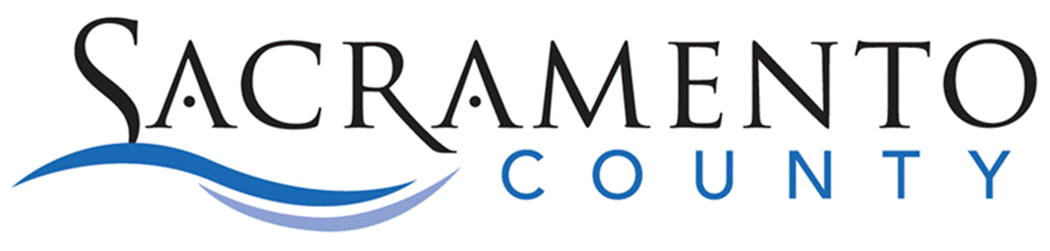 November 7,  2023
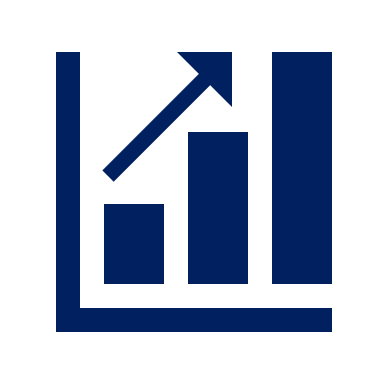 Meth Intoxication Deaths
within Sacramento County
Source: Sacramento County Coroner
Department of Health Services – Methamphetamine Awareness Day
3
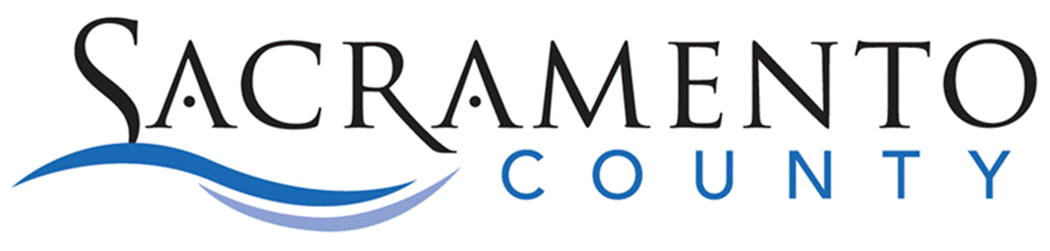 November 7,  2023
Age Range
55-64 years

Gender
Males

Race/Ethnicity
Caucasian
Black/African American
Zip Codes with Highest Meth Deaths
Highest 
Number of Deaths
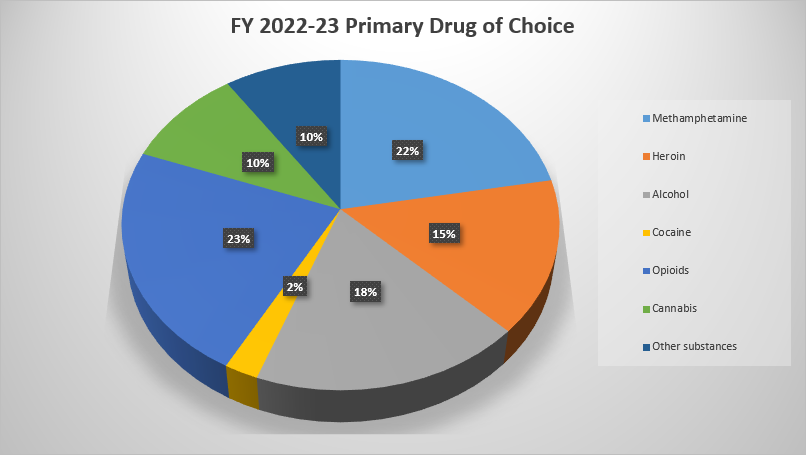 Primary Drug of Choice 
5,359 DMC Admissions
(July 1, 2022 – June 30, 2023)
Opioids: 1,216 (23%)
Methamphetamine: 1,185 (22%)
Alcohol: 988 (18%)
Heroin: 811 (15%)
Cannabis: 528 (10%)
Other Substances: 507 (9%) 
Cocaine: 124 (2%)
Source: Sacramento County Behavioral Health Services
Avatar Electronic Health Record
Department of Health Services – Methamphetamine Awareness Day
5
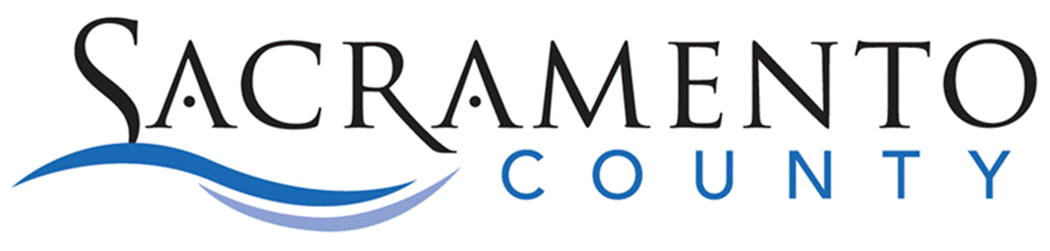 November 7,  2023
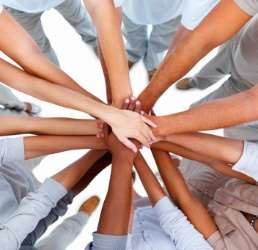 Addressing meth through partnerships
Methamphetamine Treatment Options 
 Sacramento County
Sacramento County offers evidenced-based and innovative treatment options for methamphetamine use, including:


	Methamphetamine residential treatment

	Outpatient and intensive outpatient treatment (virtual and/or in-person)

	Medication assisted treatment pilot (bupropion and naltrexone)

	Treatment for co-occurring and polysubstance identified needs
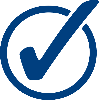 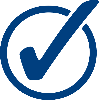 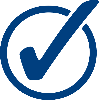 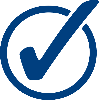 Department of Health Services – Methamphetamine Awareness Day
7
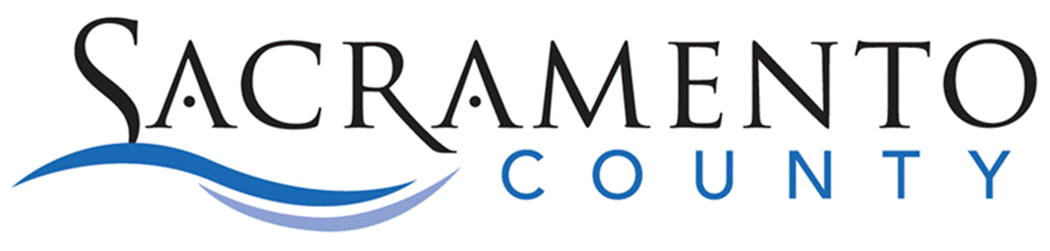 November 7,  2023
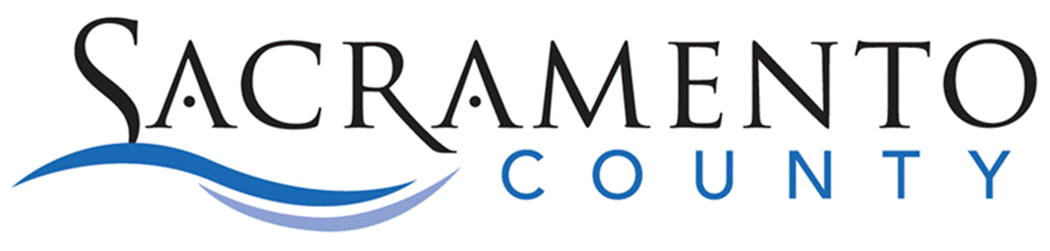 METHAMPHETAMINE COALITION 
Together, We Change Lives
OUR MISSION
WHO WE ARE
Prevent methamphetamine use and addiction through increasing awareness, expanding treatment access, promoting prevention messaging, encouraging early intervention, treatment and recovery, and enhancing and expanding public education and media outreach
Healthcare professionals, 
community-based organizations, 
law enforcement, county agencies, and concerned citizens
For quarterly meeting schedule: https://letstalkmeth.org/events/
Department of Health Services – Methamphetamine Awareness Day
8
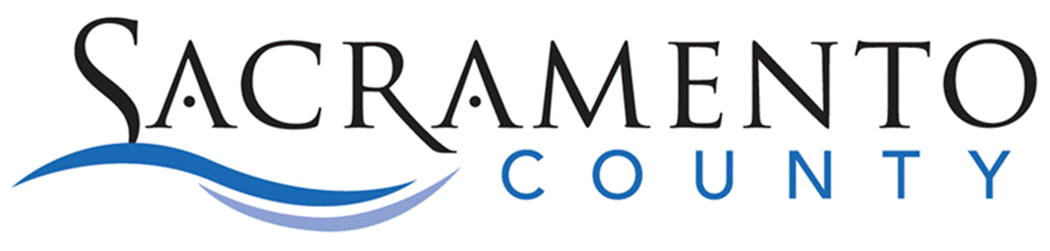 November 7,  2023
Launched in November 2020, Let’s Talk Meth targets people struggling with methamphetamine and their support systems, and includes a toolkit and resources for use by community members, partners, and stakeholders

The purpose of the campaign is to decrease 
     methamphetamine use in Sacramento County 
     while increasing enrollment in substance 
     use prevention and treatment programs

Let’s Talk Meth also aims to target stigma 
     reduction
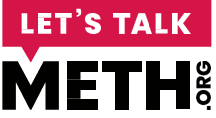 Department of Health Services – Methamphetamine Awareness Day
9
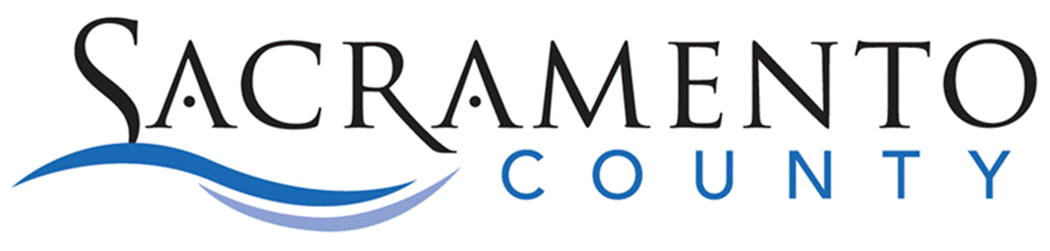 November 7,  2023
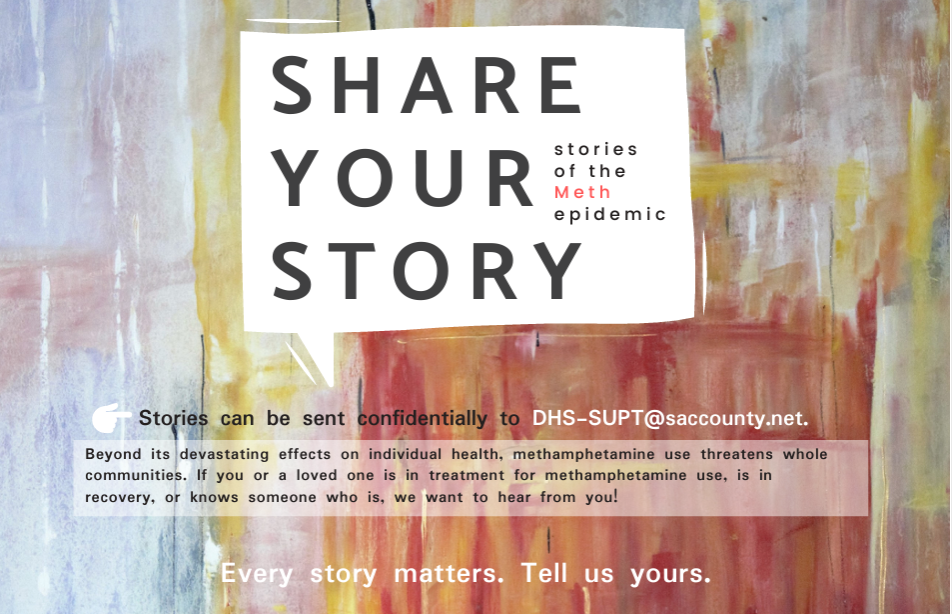 Department of Health Services – Methamphetamine Awareness Day
10
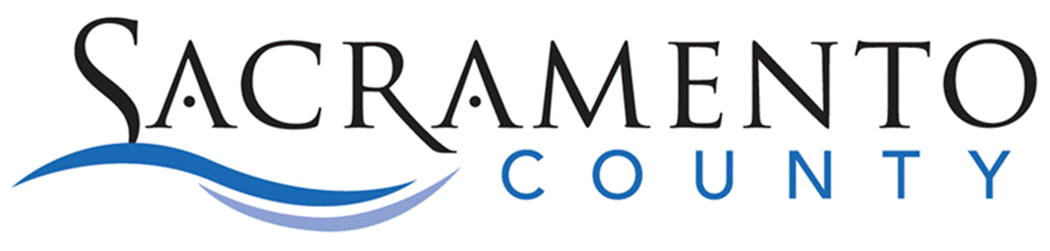 November 7,  2023
ThANK YOU
Lori Miller, LCSW | Division Manager
Substance use prevention and treatment services
Department of health services
Division of behavioral health
millerlori@saccounty.gov
916-875-2046
Presentation title
Department of Health Services – Methamphetamine Awareness Day
11
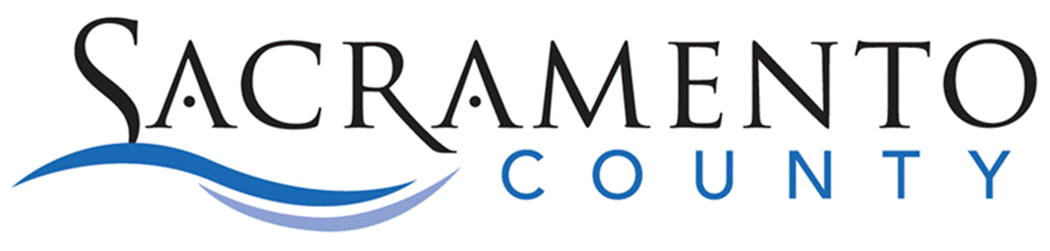 November 7,  2023